8th Annual North American Passive House ConferenceVery High Performance Passive House WindowsPittsburgh – October 2013
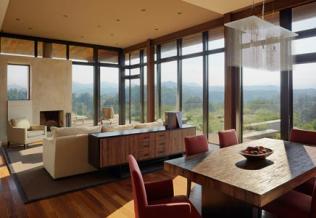 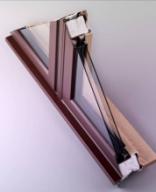 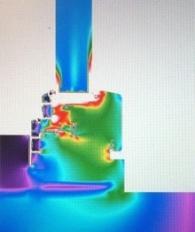 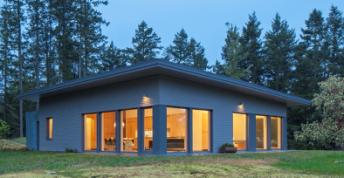 DOUBLE GLASS PATENTThomas Stetson – 1865144 Years Later: R-20 versus R-2 Insulating Value
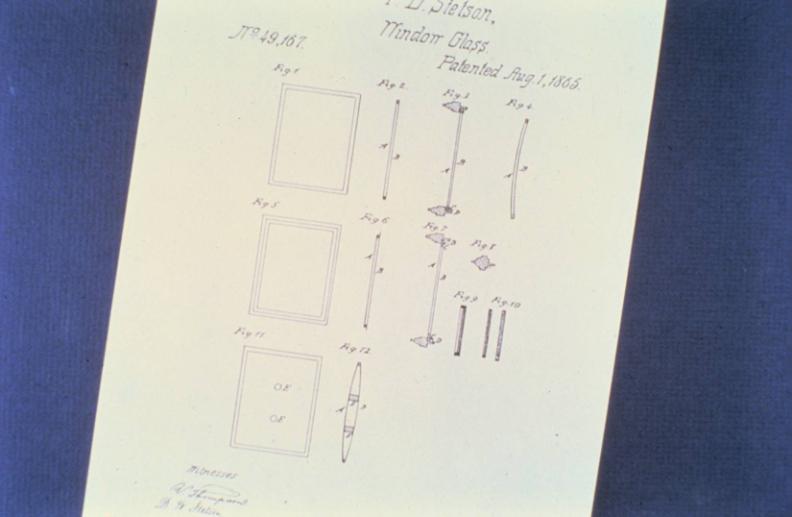 SUSPENDED COATED FILM (SCF) HISTORYWeightless Transition: Double To Triple Glazing(MIT: 1974 Research – 1990 Application)
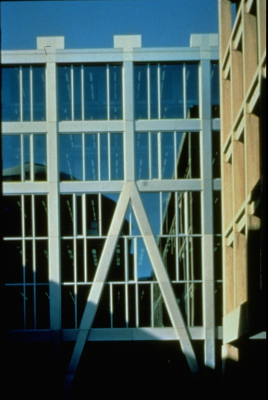 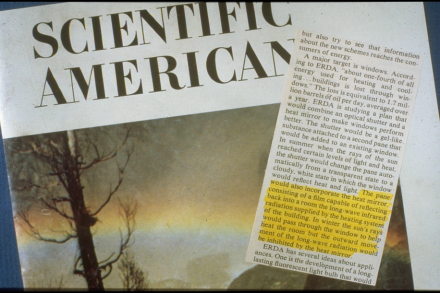 1974 First SCF Produced “Vacuum Silver Deposition” On Clear Polyester
1190 MIT Rotch Library SCF Glazing (Super Insulation & UV Blockage)
COATED FILM “PLANAR MAGNETRON SPUTERING”Heat Mirror Facility – Dresden, Germany
SCF Production:  $18.5M Vacuum “Sputtering” Machine.  SFC: 79” Wide By 5,000’ Long

10 Different SCF Technologies Address Residential, Institutional And Commercial Architecture
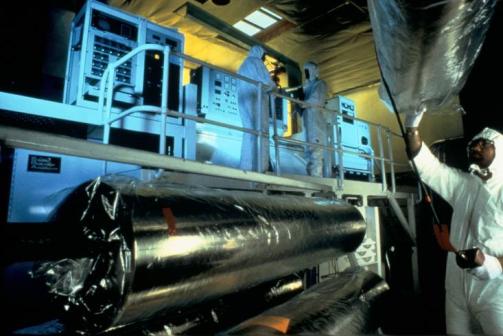 CARDINAL INSULATING GLASS
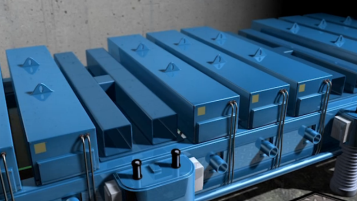 Vertically Integrated – From Melted Sand To Coated-Insulating Units
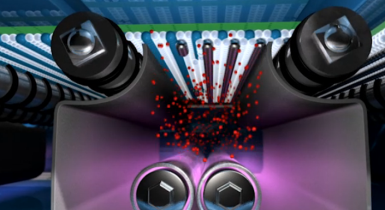 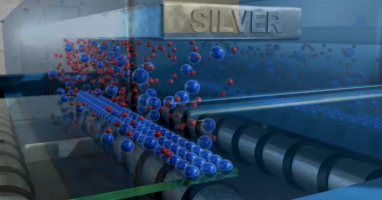 From: http://www.cardinalcorp.com/technology/reference/video-gallery/
SOUTHWALL INSULATING GLASSCHICAGO
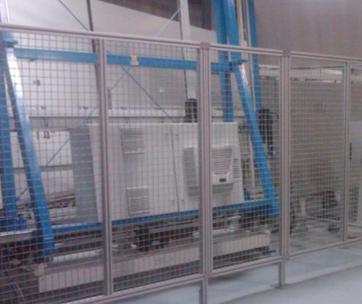 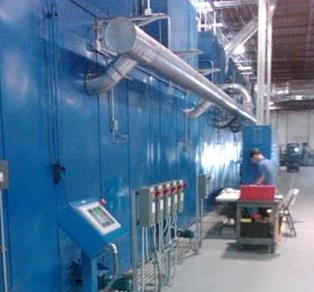 SCF Unit Production In 30-45 Seconds
 First Truly Continuous Heat Mirror Production Worldwide
SOUTHWALL INSULATING GLASSCHICAGO
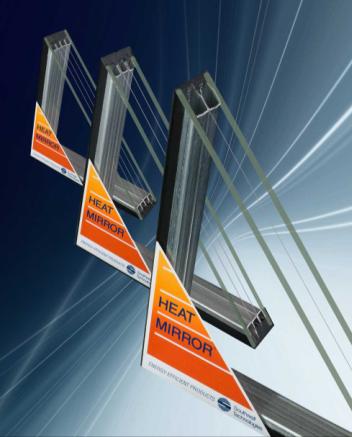 OEM Supplier To Passive House Window Manufacturers
 80,000 SF Facility – Automated World Class SCF Production Line
  Single / Double / Triple Heat Mirror Options
See: SouthwallGlass.com
SCF World Beyond Low-e
R = 1/U
SCF World Beyond Low-e
Performance Increase Due To Gas Filling       Case #2: QuadPane
Optimal (approximate) InterspacesAir, Argon, Krypton & Xenon
Air: 1/2”

Argon: 1/2”

Krypton: 3/8 ”

Xenon: 1/4”
ARGON CONTAINMENT MONITORING
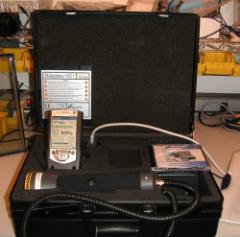 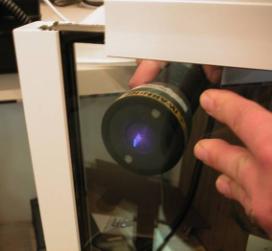 Argon Percentage Instantly Displayed

German Standard:  Fill To 90+%  -  Maintain Gas Loss Below 1% Per Year

FDR Design (Buffalo, MN) 12-Year Argon Containment < ½% Per Year

Contact: Randi Ernst: FdrDesign.com
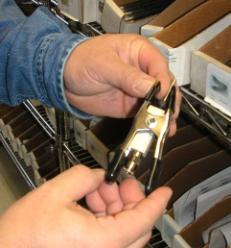 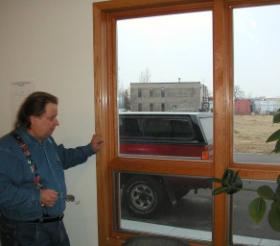 Frame Only U-Values
Zola WindowsPassive House WindowsZolaWindows.com
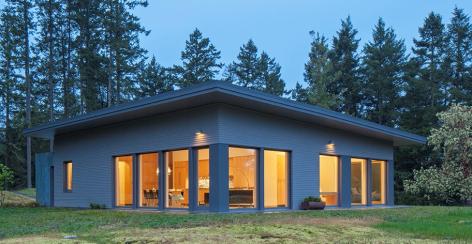 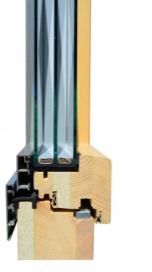 Yaro WindowsPassive House Windows
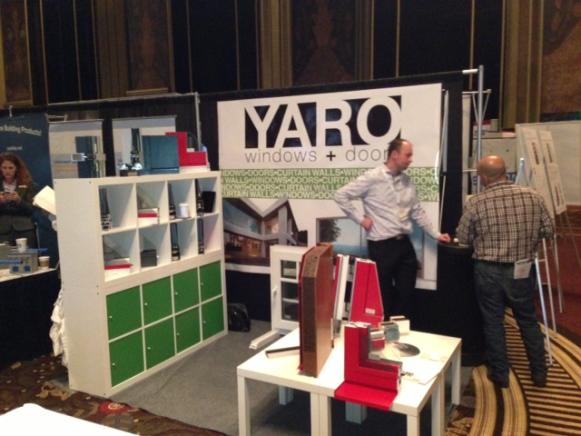 Wooden WindowPassive House CertifiedWoodenWindow.com
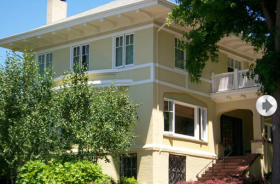 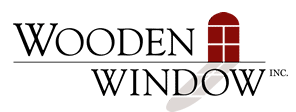 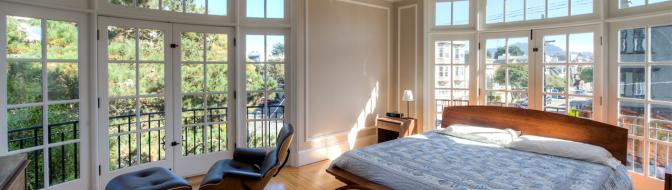 OptiWinPassive House WindowsOptiWin-Usa.com
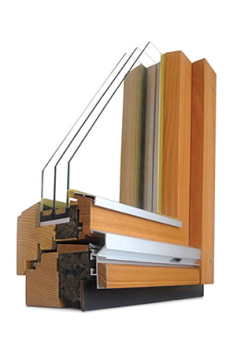 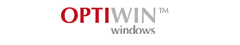 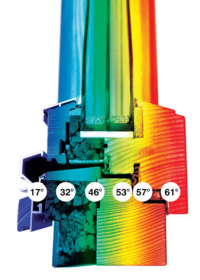 NorthWinPassive House WindowsNorthwin.com
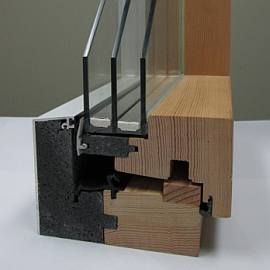 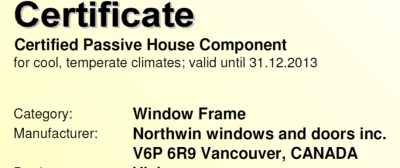 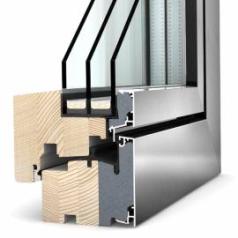 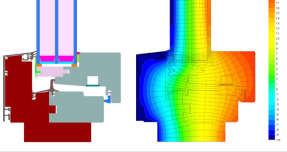 Marvin Ultimate Windows Passive House Certified(Zone 3 & Marine South)
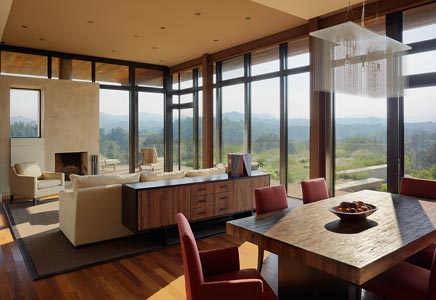 Glass Options: Tri-Pane & Quad Pane Heat Mirror®
KlearWall / Munster Joinery(Ireland)
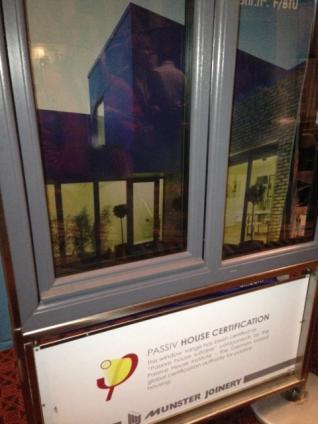 IntusIntusWindows.com
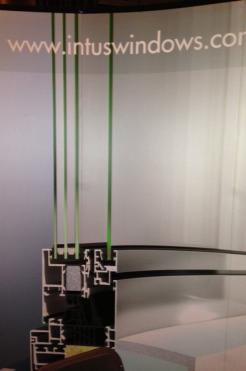 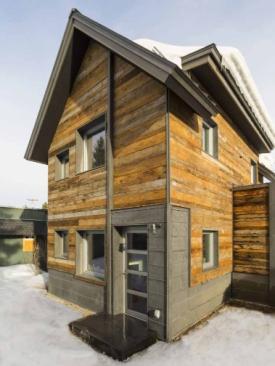 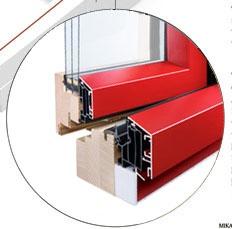 Casa Grande Woodworks Passive House CertifiedCasaGrandeWoodworks.com
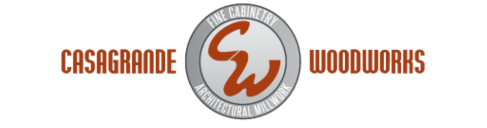 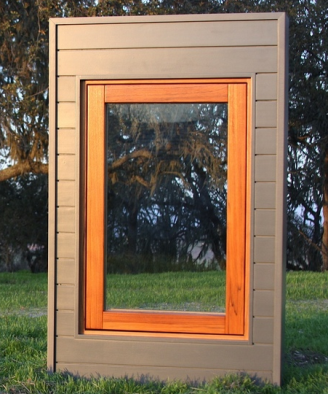 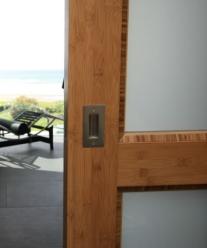 Alpen WindowsPassive House CertifiedAlpenHpp.com
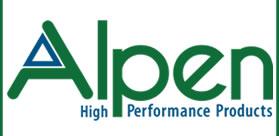 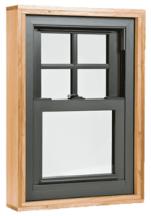 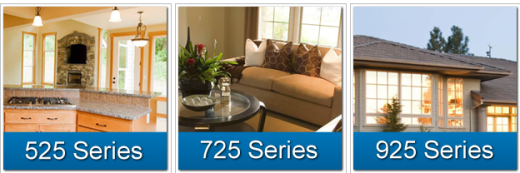 Glass Options:  Alpenglass Heat Mirror Tri & Quad Pane
HIGH-END GERMAIN WINDOWS
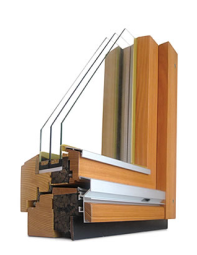 Optiwin
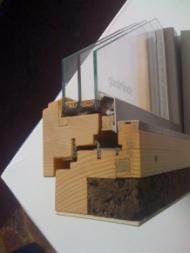 GlasTrosch
VISION AREA PERCENT
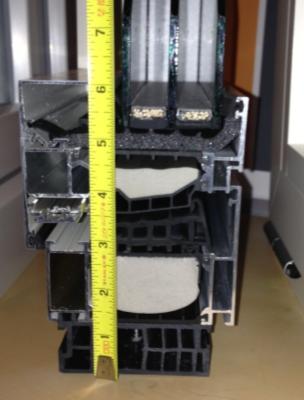 Optiwin
PHIUS Certified Window Performance Program
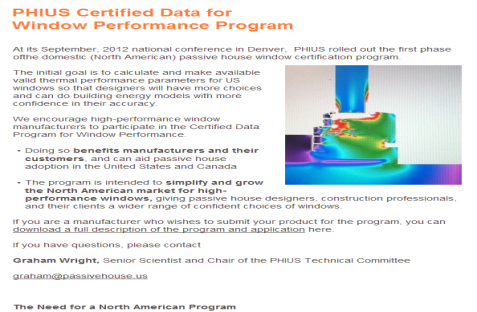 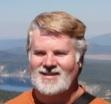 Graham Wright     Graham@PassiveHouse.us
GRHAM WRIGHTR-9 Window Design
Frame
Wood and spray foam
Width 90 mm
Depth 140 mm (5.5”)
Glazing
4-pane, 90% Argon, 50 mm
Cardinal lo-e 180 and clear
Spacers
Chromatech Ultra F
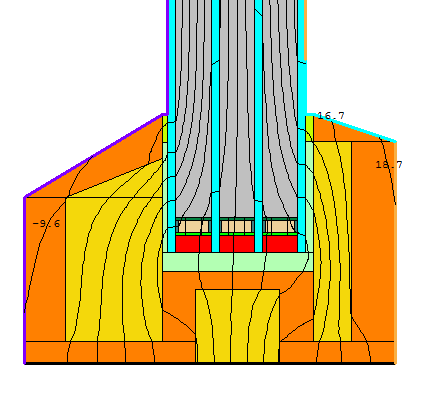 “…I feel glazing is not the limiting factor for window performance at this time, but rather frame design.”
CONDENSATION & MOLD
From: http://www.epa.gov/mold/
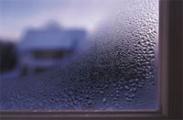 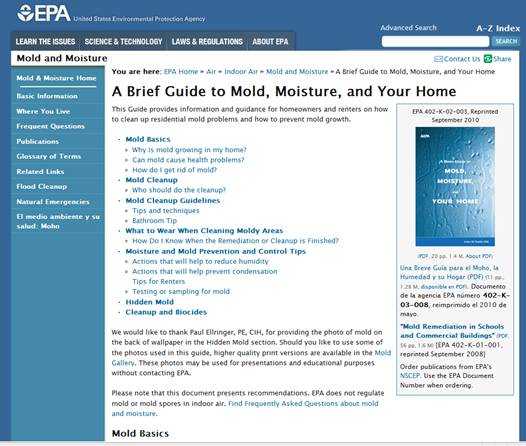 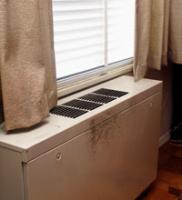 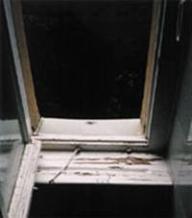 FIBERGLASS CONDENSATION FREEDOM
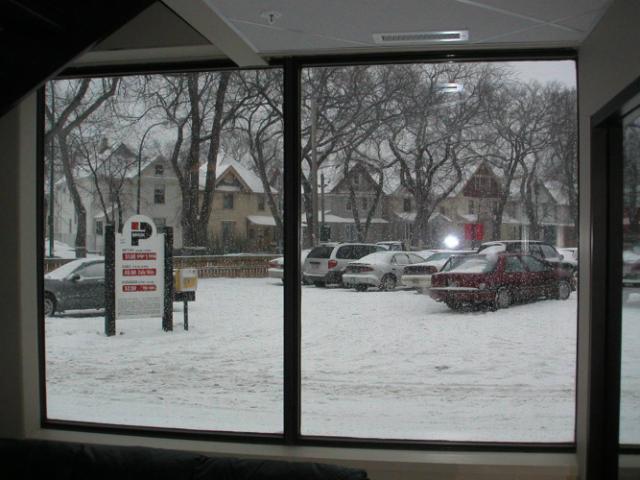 ASHRAE “Winter” Glass Temp: 64 oF
Lower Frame Corner: 54 oF(?)
FIBERGLASS WINDOW SASH/FRAME CROSS SECTION
TectonProducts.com
InlineFiberglass.com
OmniGlass.com
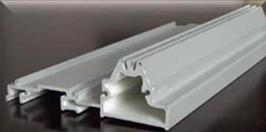 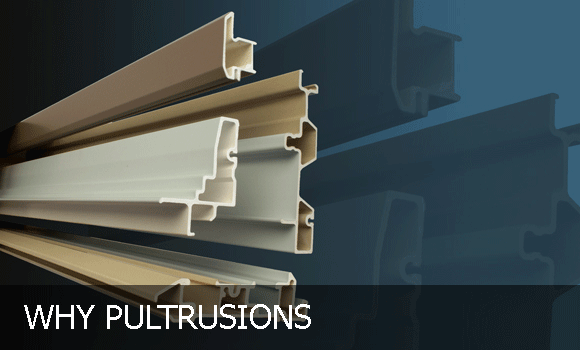 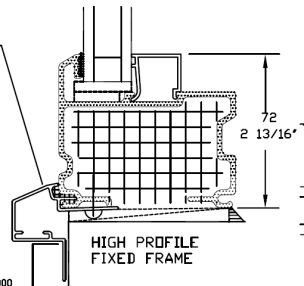 FIBERGLASS CROSS-SECTION
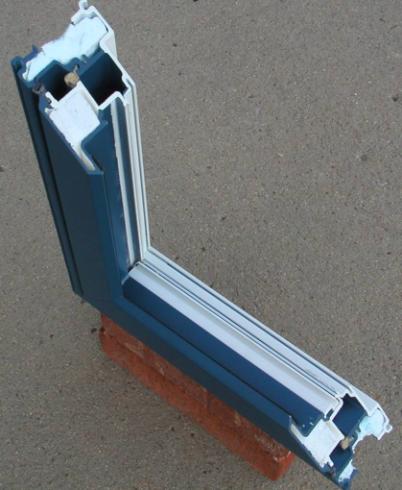 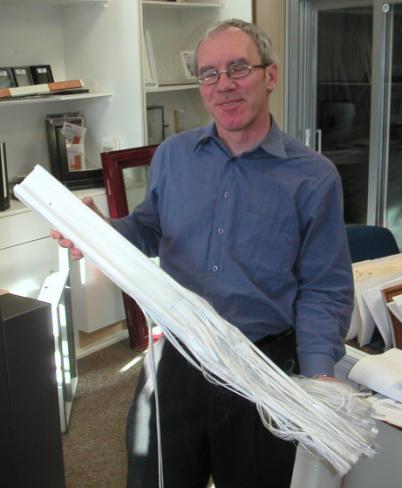 Pultrusion Lineal Mechanical Corner Sash
Pultrusion “End” (Al Dueck – Duxton)
VACUUM SILICA BASED SASH/FRAME R-36 INSULATION
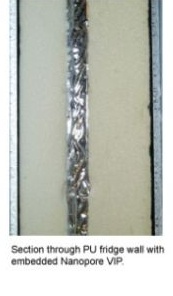 KevoThermal.com - Albuquerque
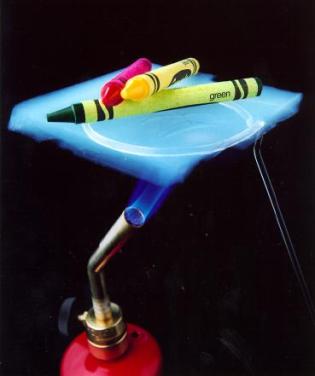 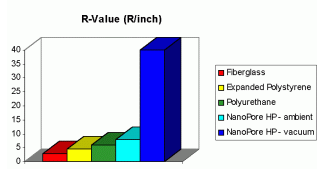 Institutional/Commercial Passive House Presence
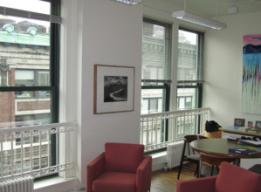 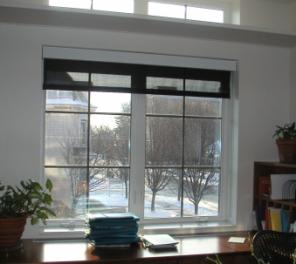 NRDC Headquarters - NYC
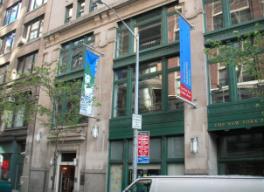 Morristown Maple Avenue City Building
Passive House Occupant Comfort
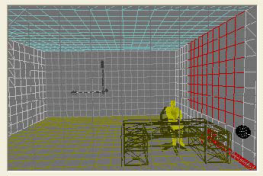 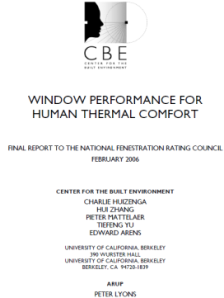 Six Human Comfort Factors


\
Air Temp 

Mean Radiant Temp

Air Velocity

Relative Humidity

Activity Level

Clothing Factor
CFD Modeling
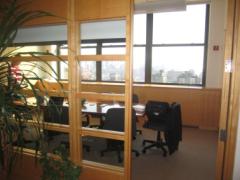 GOOGLE – New York City
20-Degree Surface Temp Difference
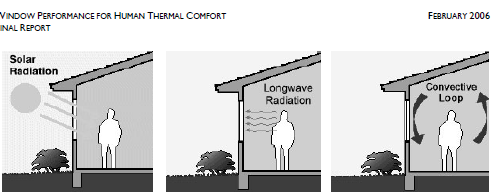 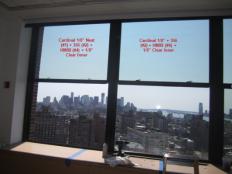 INSULATING GLASS ACOUSTICS 101
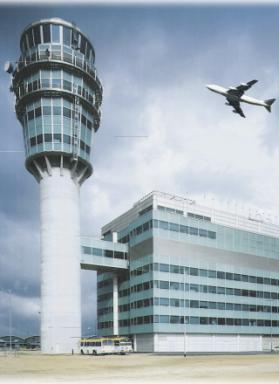 REPRESENTATIVE STC RATINGS

   GLAZING TYPE	SOUND TRANSMISSION CLASS (STC)

Conventional Double Pane (1/8”) Glass	29
Solid ½” Gypsum Wall			36
SCF: 1” Overall with ¼” Glass		35
SCF: 1 ½” Overall with ¼” Glass		38
SCF:  One Lite Laminated			40
SCF:  Two Lites Laminated		43
SCF:  Two Dissimilar  Laminated Lites	49
 SCF:  Two "Acoustic“ Laminated Lites	52
WINDOW ACOUSTICS
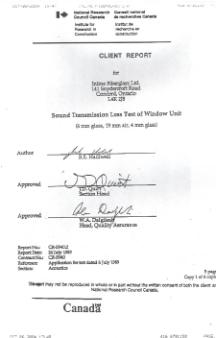 National Research Council of Canada Inline Fiberglass Window Acoustic Report (STC = 35)
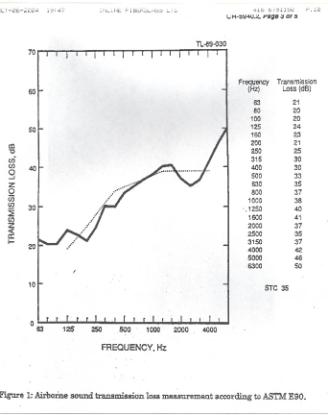 TEST WINDOW:

87 Wide x 72” High
Two large upper fixed
One small fixed and one small awning below

Insulating Glass
	Outer: ¼”
	Airgap: ¾”
	Inner: 3/16”
FIBERGLASS ENVIRONMENTAL FACTORSResearch By Enermodal Engineering – Canada
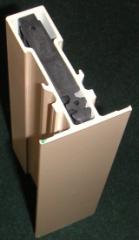 Glass (silica sand): 65 – 85%     Ample worldwide supply
Resin: Thermoset Polyester  “Relatively small” petroleum content
Process resins: re-blended and reused
Interior sash and frame insulation: polystyrene – petroleum base with some concern for pentane blowing-agent escape
Both glass fiber and resin manufacturing are closed processes with “few emissions to the environment.”
No ozone-depleting chemicals used in fiberglass window manufacturing
Energy efficiency and long life significantly reduce energy consumption
Enermodal Conclusion
	Energy use was considered to be the most important environmental factor. From this analysis it was found that fiberglass windows have the lowest overall environmental impact.
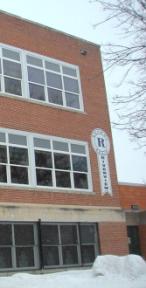 IG PERFORMANCE DATA SOURCE
All Thermal, Optical and Ultraviolet IG data is generated by Lawrence Berkeley Laboratory’s “WINDOW  6.3” software.
LBL WINDOWS & DAYLIGHTING GROUP
Berkeley, CA (510-486-6844)
Windows 6.3 (free download)
 Website: http://windows.lbl.gov
 International IG Performance Standard
1000+ Glass Types As Of  2013
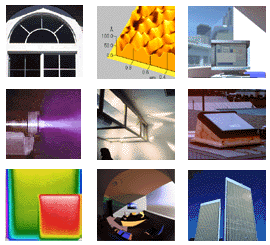 COMMERCIAL FIBERGLASS FRAMES
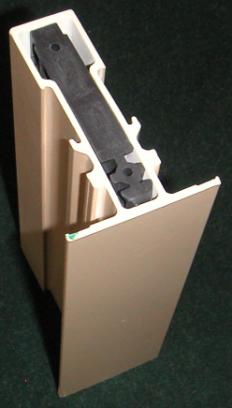 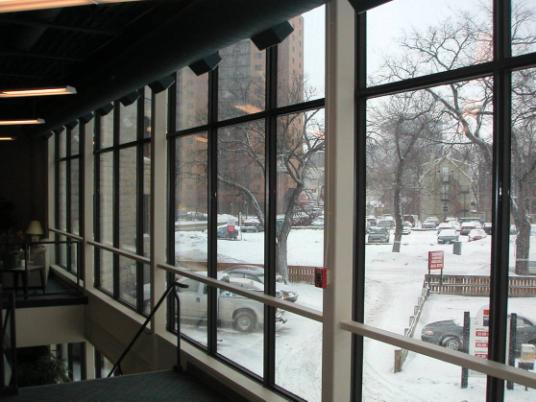 Internal Anchor Blocks
Winnipeg Church In Blizzard – Warm To The Touch Window Frames
DYNAMIC GLAZINGElectrochromic / Photochromic / Thermochromic
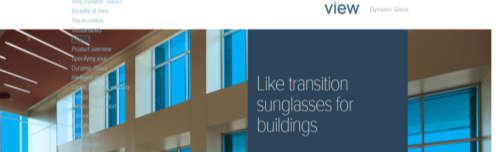 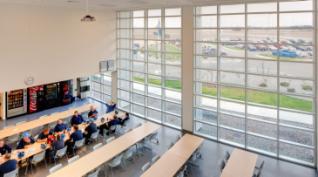 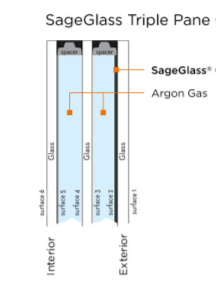 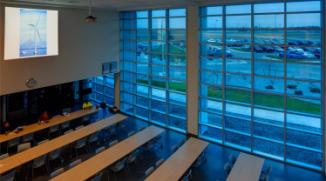 BIPV GLAZINGIntegral PV Cells / Transparent PV
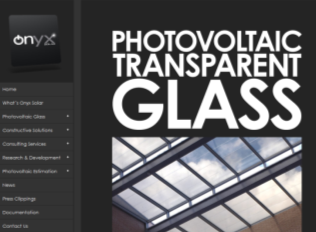 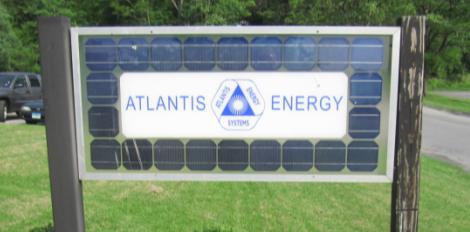 ALASKA PIPELINE ENERGY GOES “OUT THE WINDOW”
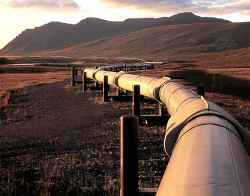 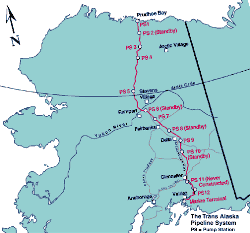 Amory Lovins: All of the energy pumped through the Alaska Pipeline each year goes literally “out America’s windows.”